Service Planning RequestsInterconnection Discussion ForumJune 24, 2020
A. Submit Requests to Service Planning
Service planning delays are a significant cause of customer frustration
Routing service planning requests through the interconnection review team cases delay
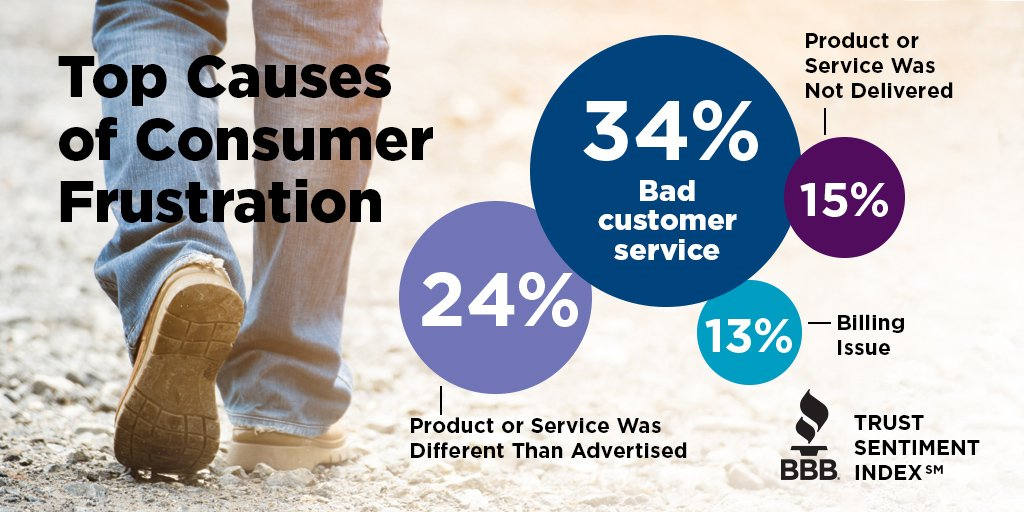 A. Types of Work to Request Directly
Main panel upgrades
Line side taps
Exploratory shutdowns
Interconnection shutdowns
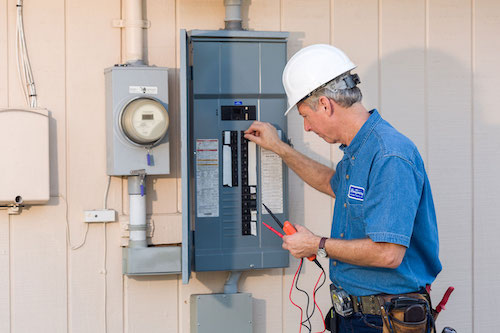 A. IOU Timelines
PG&E previously allowed customers to make service planning requests directly to a central service planning entity. Under that process, they provided the best customer service.
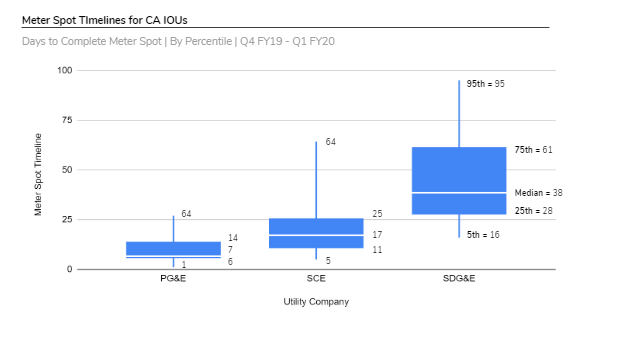 B. Standardized Request Process
Service planning requests should be managed centrally
Use one portal or phone number for the service territory
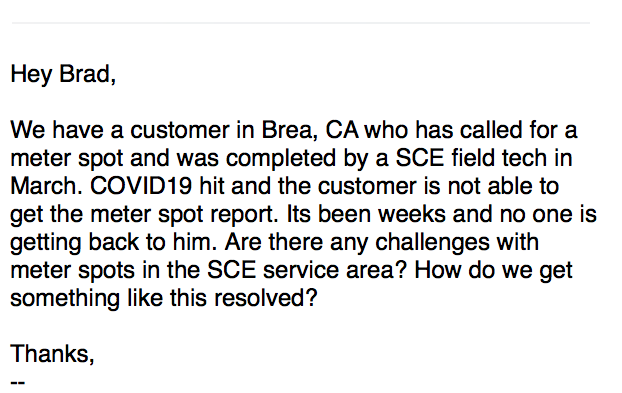 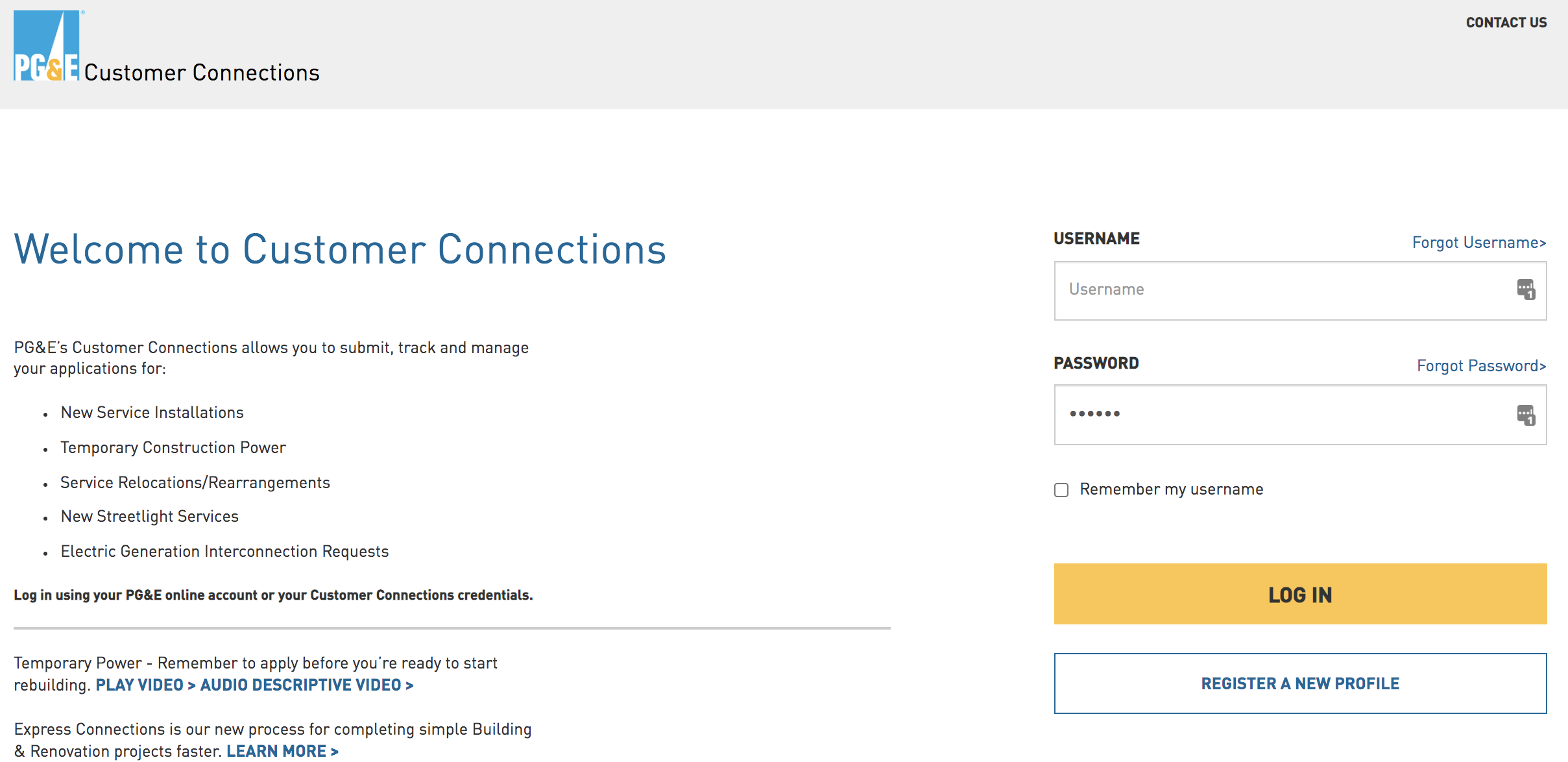 C. Meter Spot by Photo Review
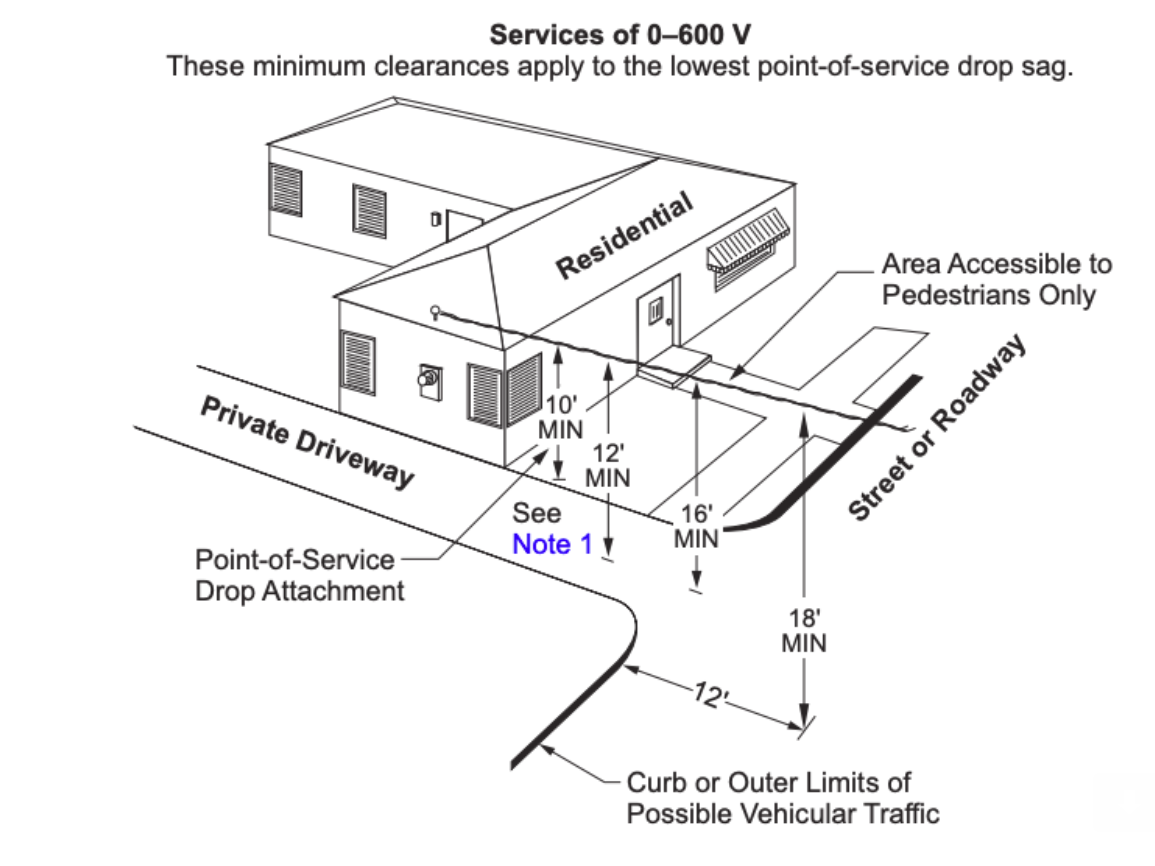 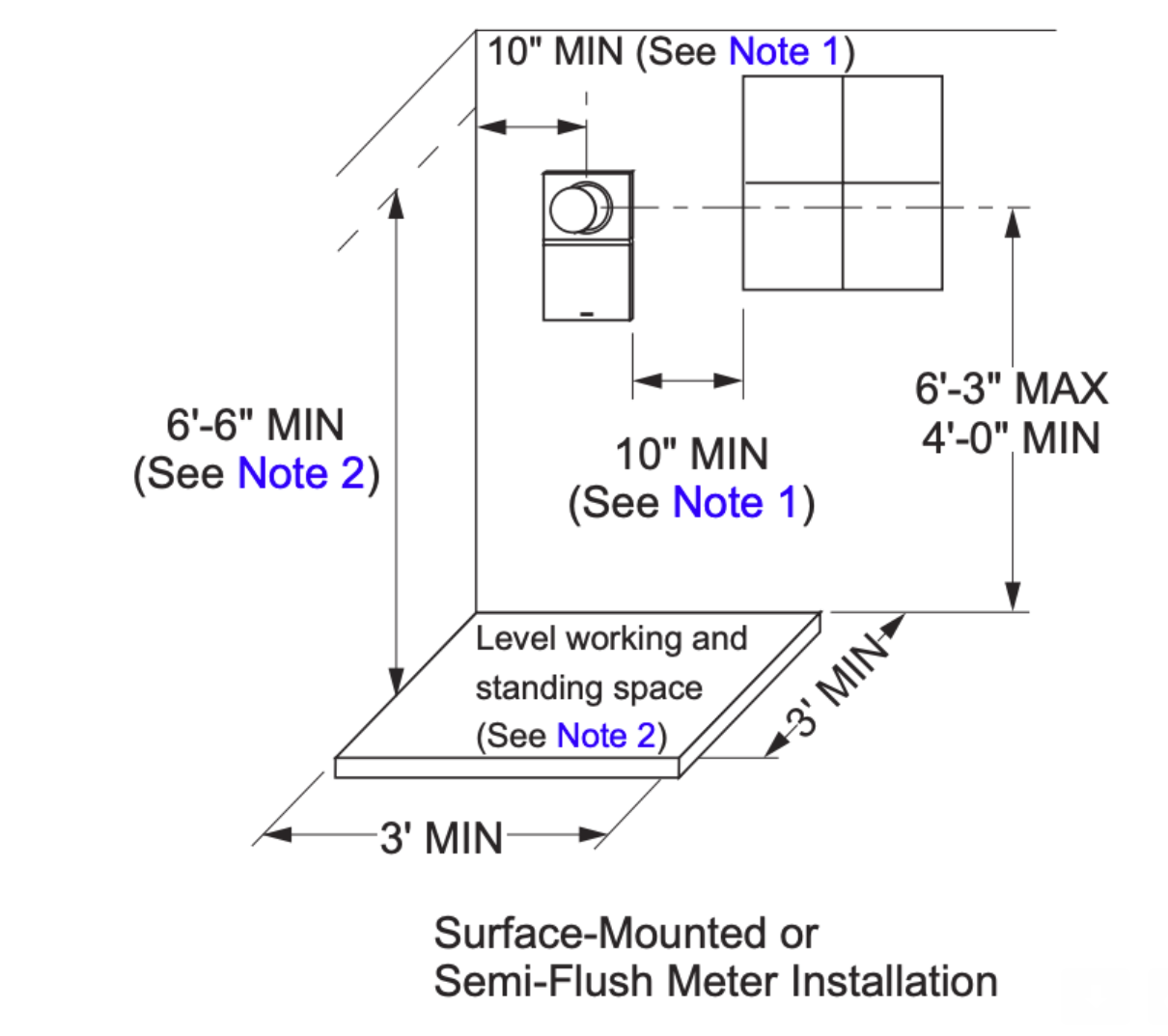 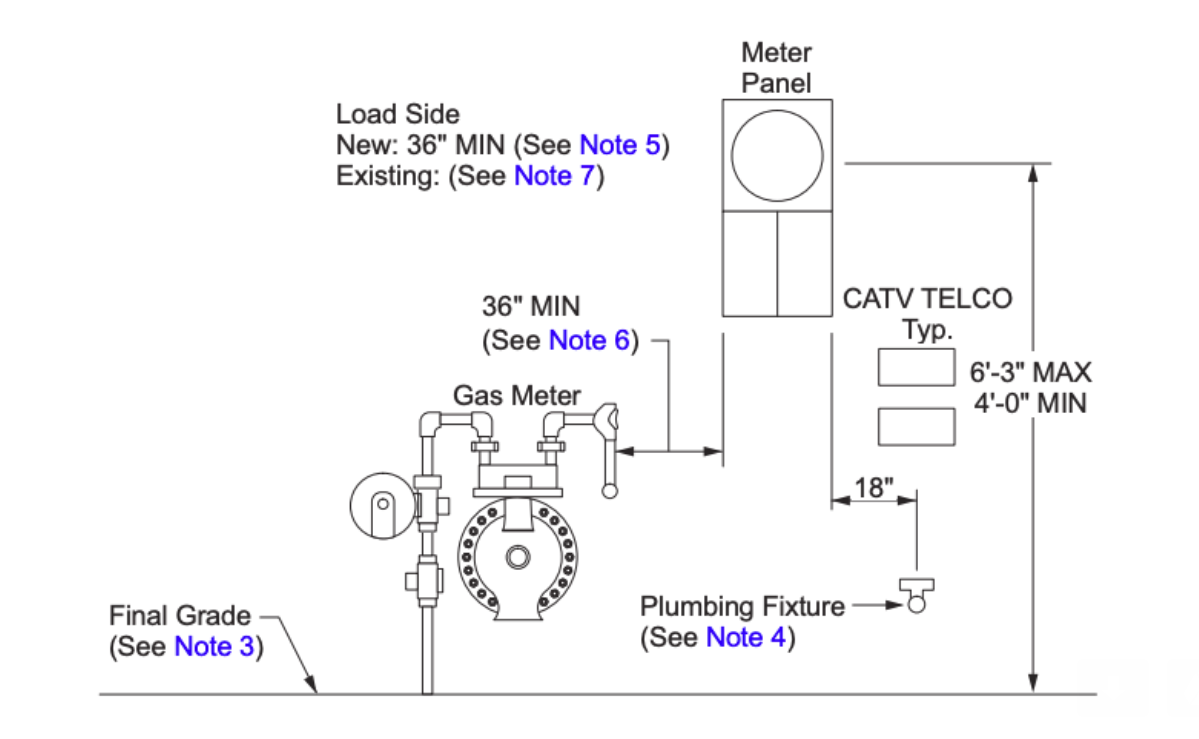 D. Meter Collar Adapters
Used on < 5% of new residential solar projects
Limited impact due to cost and product limitations dictated by utilities.
The hardware costs <$100. Installed cost is $340-$1300.
Tesla is developing a ‘Backup Switch’ to be compatible with ESS that should be available this year. Other companies such as ConnectDER, Brooks Utility Products, Marwell Corp, and GenerLink could provide additional products.
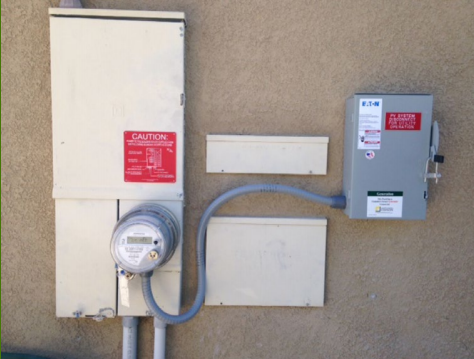 D. Meter Collar AdaptersCan use the existing meter socket to streamline interconnections but utility efforts have had limited success
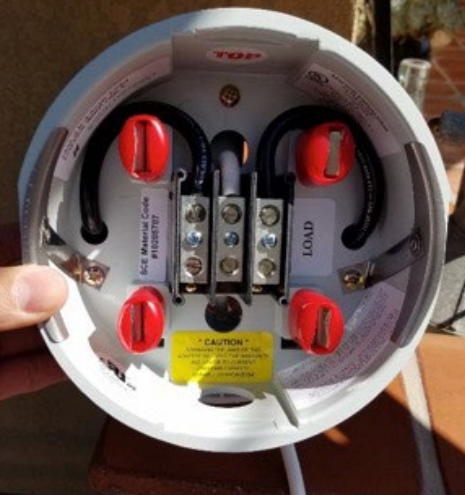 D. Meter Socket Adapters in CA
D. Benefits of a Backup Switch
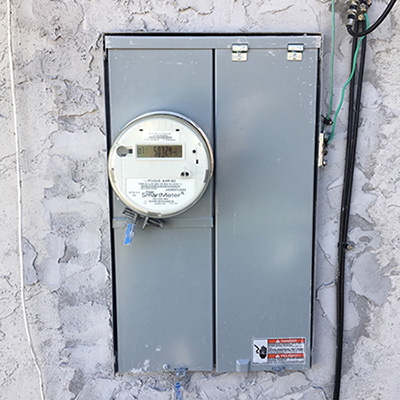 With the combined meter/load center combination units that are common in California, it is difficult to install a disconnect or intercept the load with a backup power source.
Solutions are possible that do not involve substantial rewiring or a main panel upgrade.
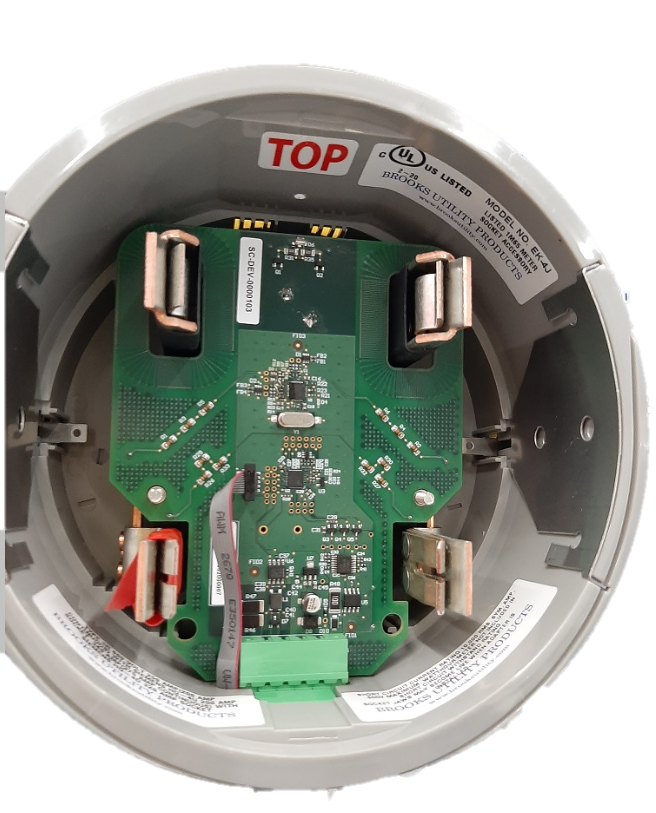 Tesla Backup Switch
A meter collar that islands the whole home from the grid
The biggest single-change potential for customer cost savings 
Not a means for electrically connecting a generation source 
Not a line side tap
The Backup Switch contains:
A latching relay to disconnect the home from the grid so that it can be backed up safely
Sensing equipment so that we can safely operate the relay and backup power sources
Intelligence and communication to ensure safe operation
Will have all applicable safety certifications. 
It will be certified under the same UL Standard as the meter socket
Switch underneath
11
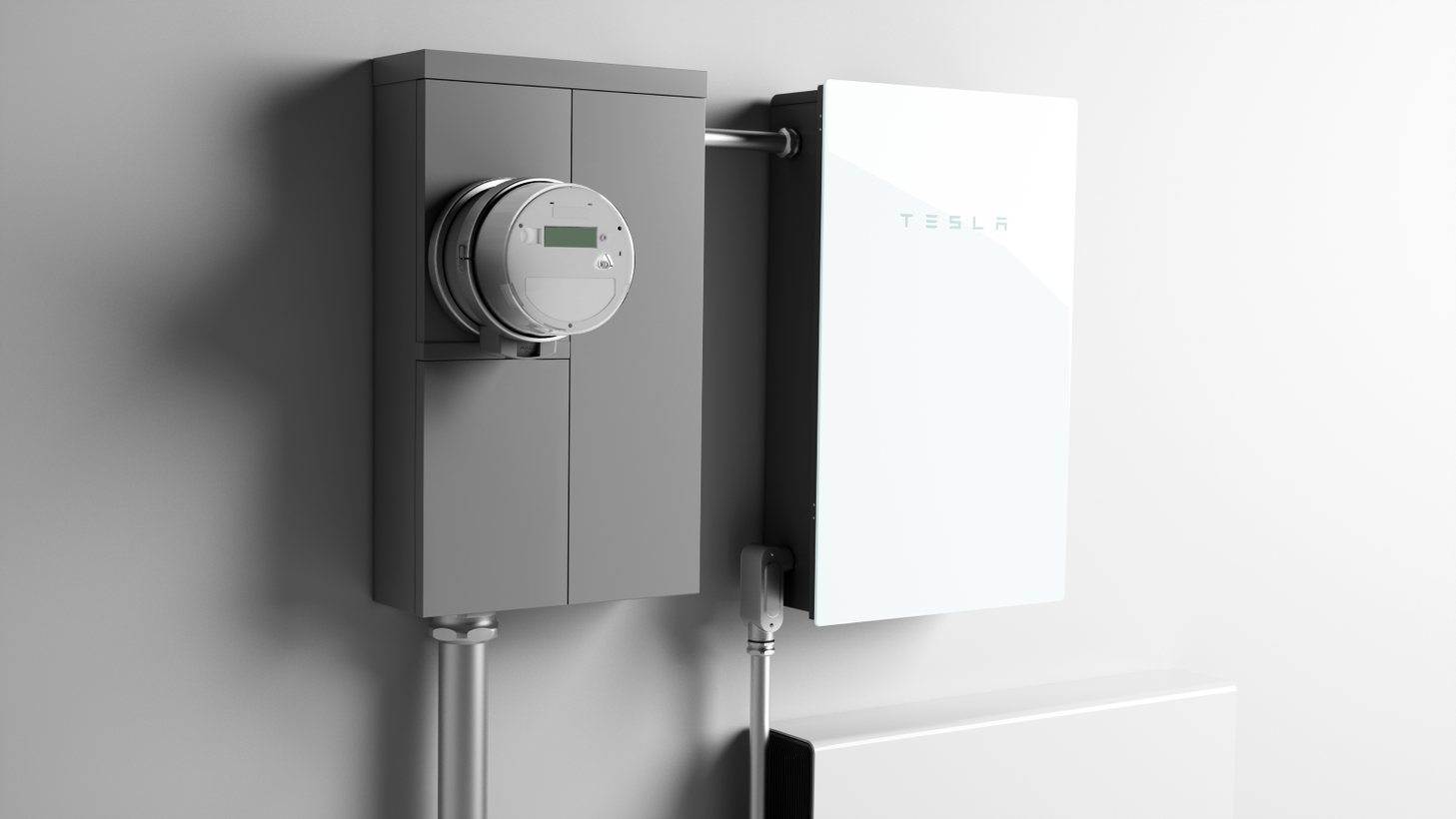 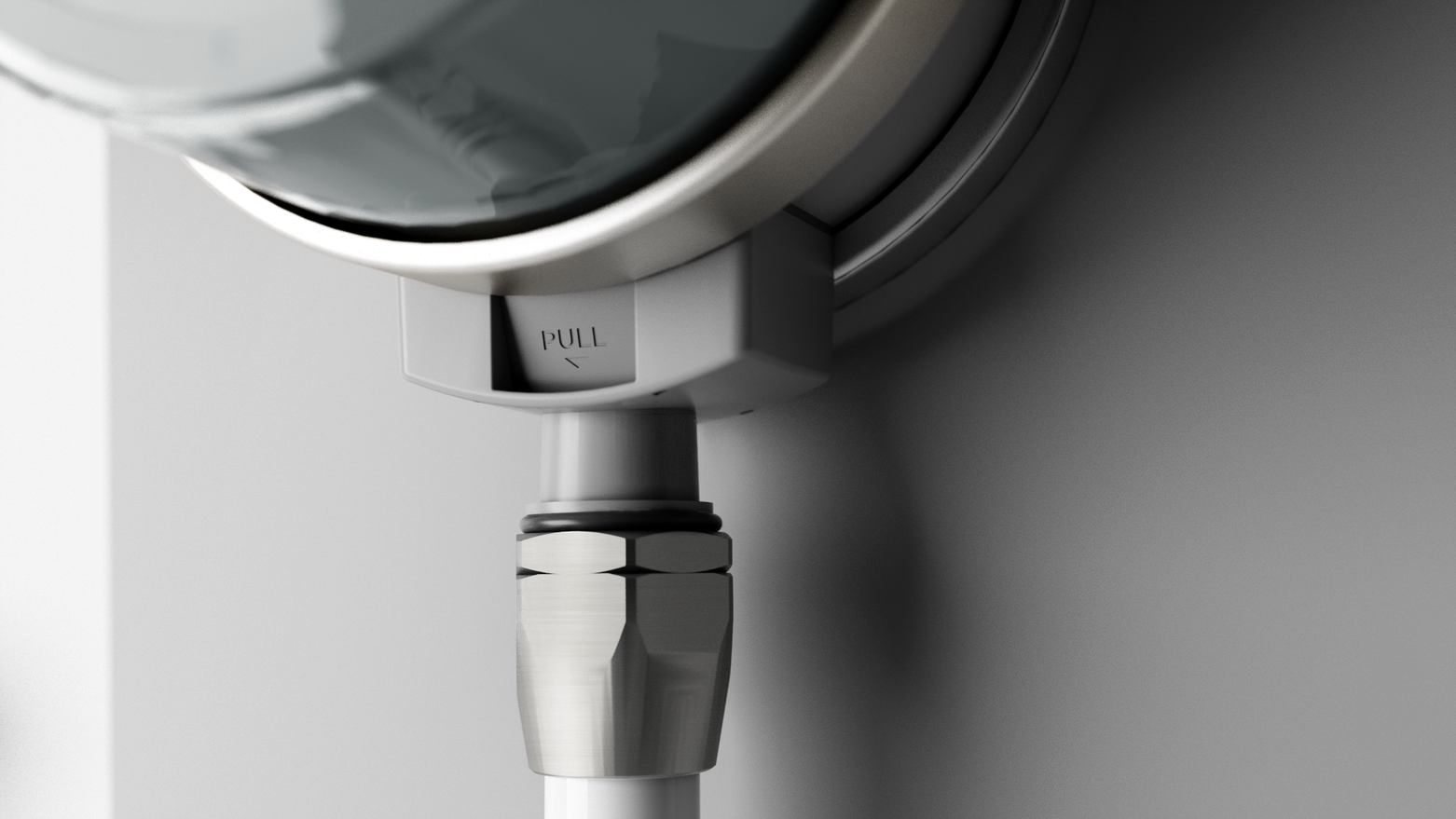 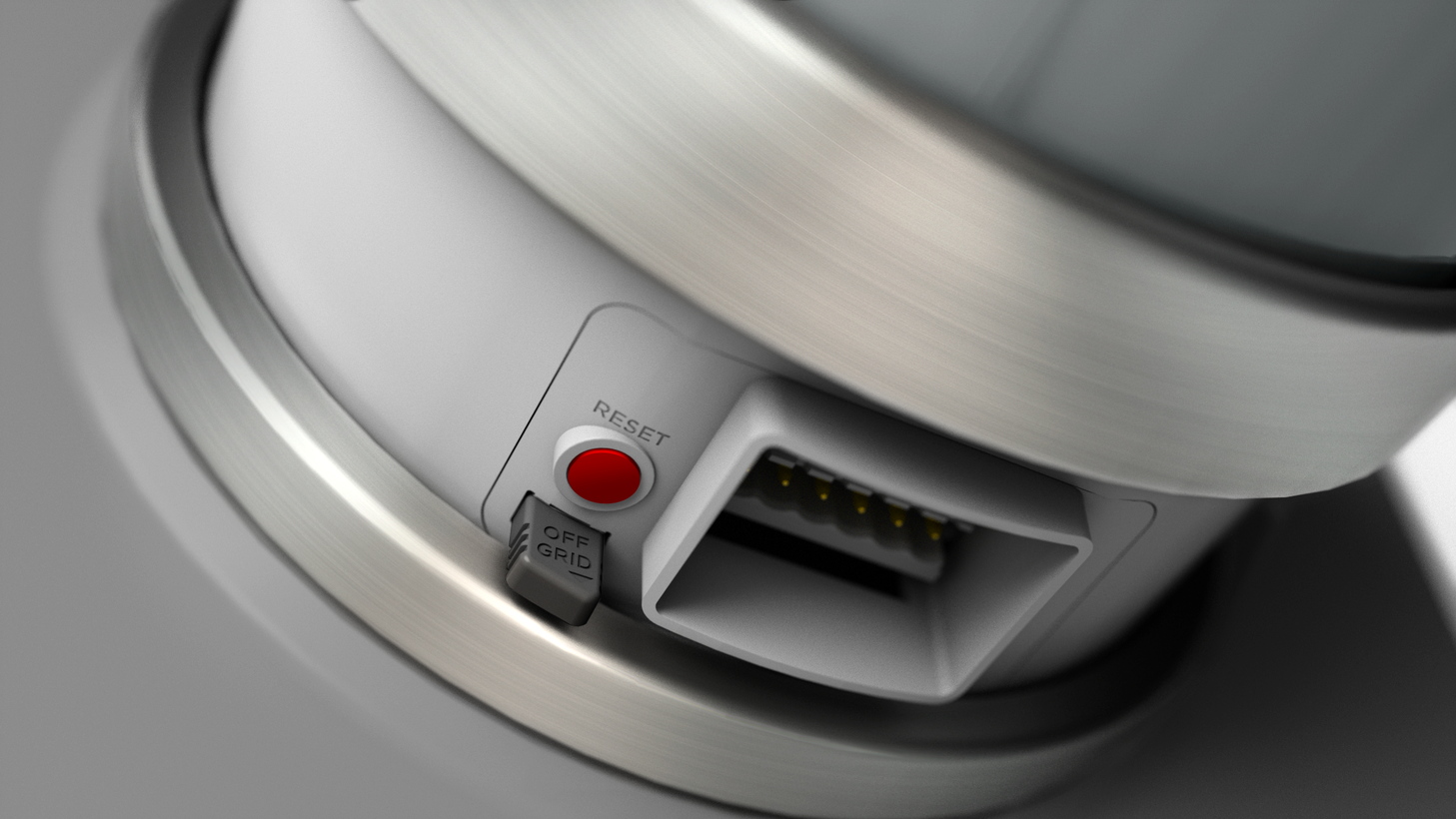 Tesla Backup Switch enables low cost whole home backup for any ESS
12
Benefits to the utility
Simplifies battery interconnection requests
Example of Backup Switch interconnection request drawing
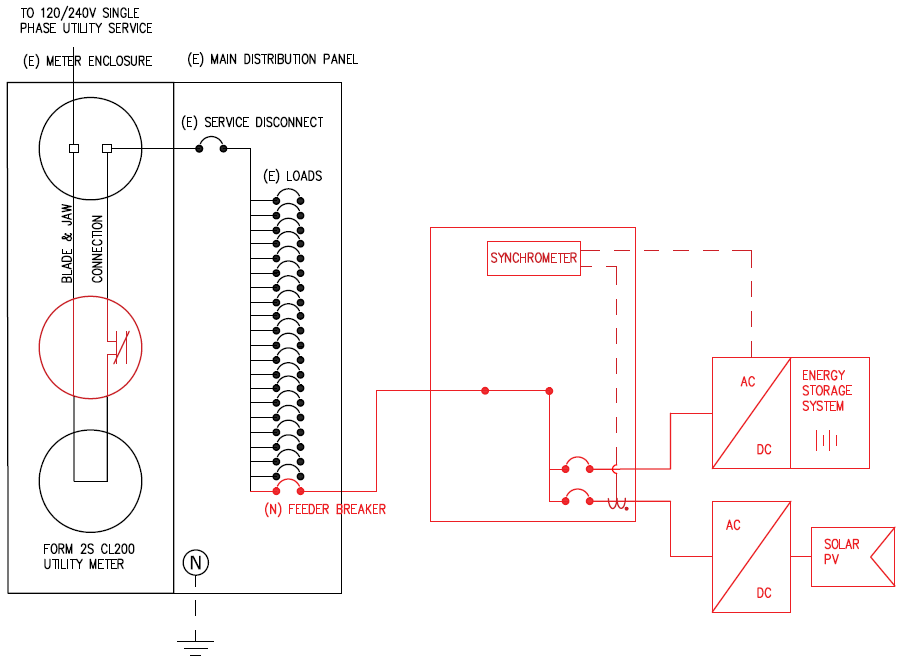 Powerwall
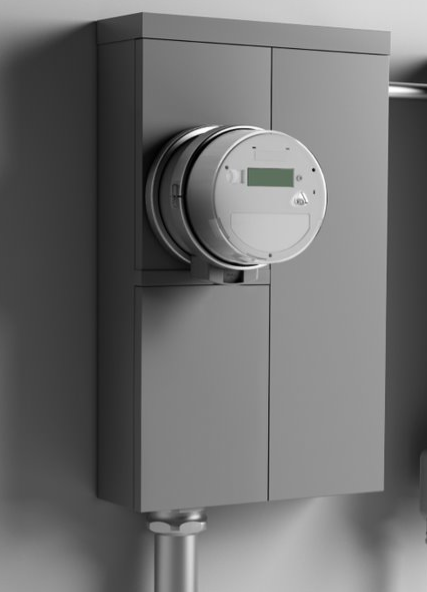 Backup 
Gateway 2
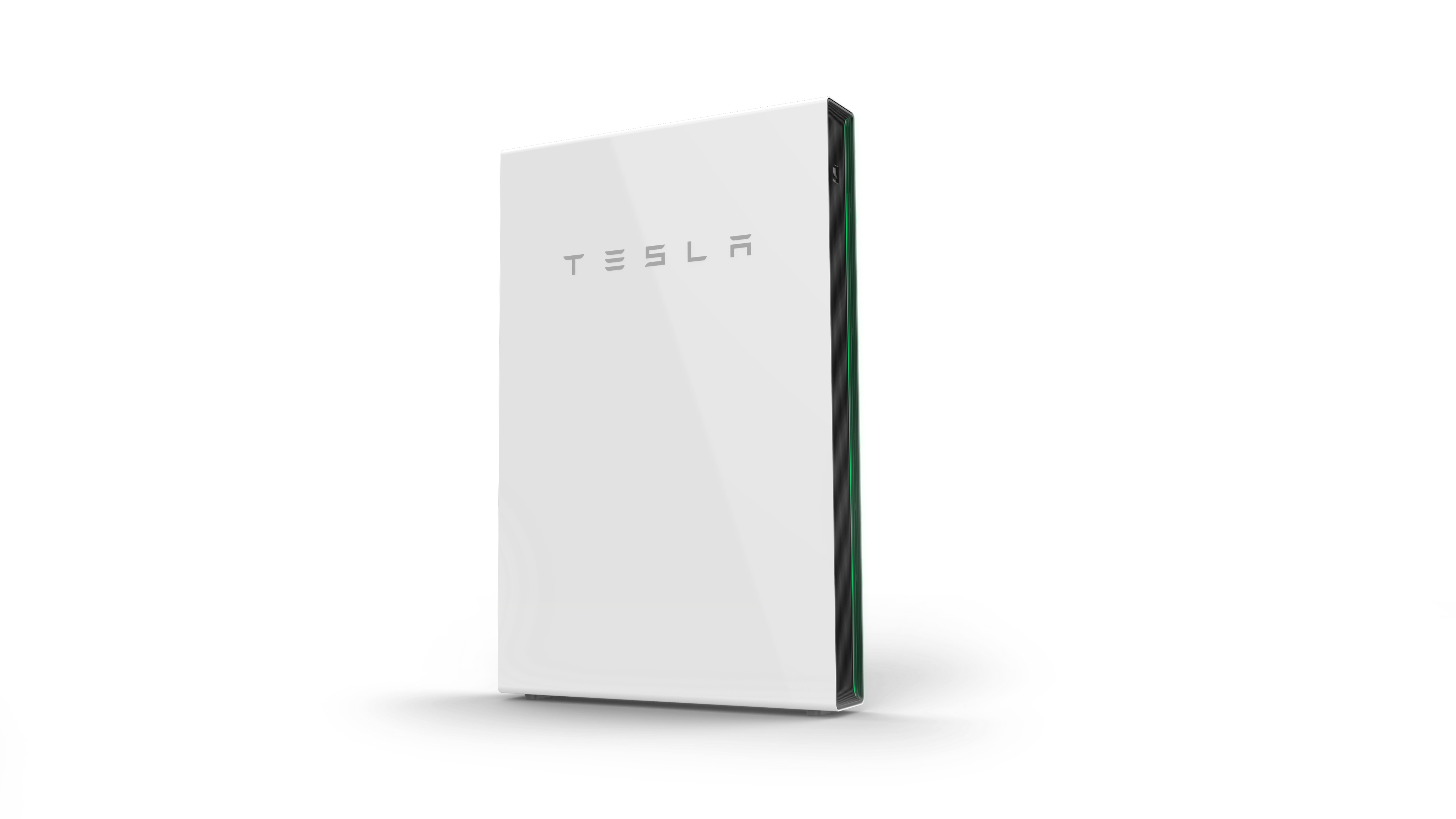 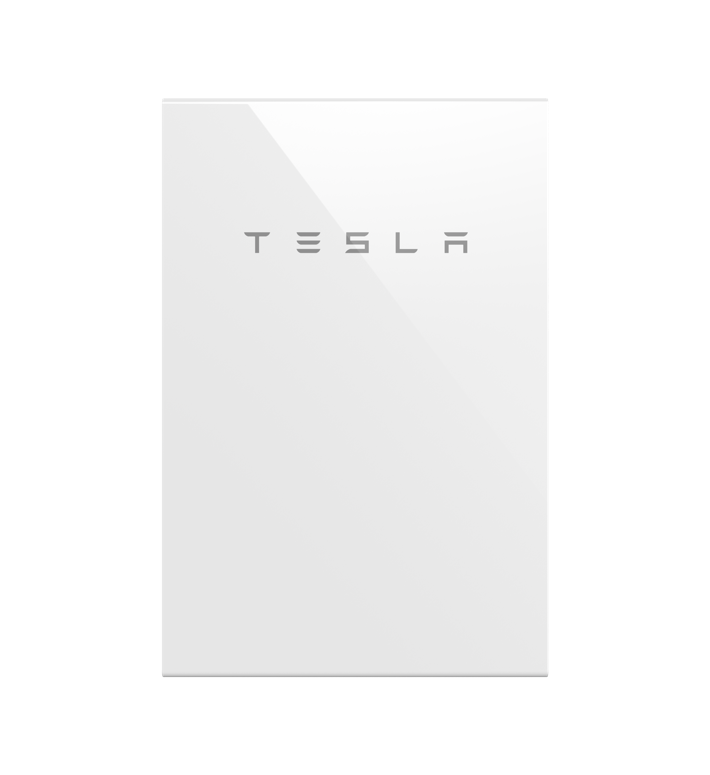 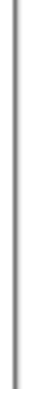 Contactor
Backup Switch
13
[Speaker Notes: Tesla proposes introducing a socket adapter between the meter and existing meter/main combination panel  that solves for load relocation  while reducing  the time , cost and complexity of installs 
In cases where the  meter and  main panel  are separate  the MSA reduces main power  wire routing complexities.  

*Make sure it looks clear that we’re not doing anything different / new / scary]
Benefits to the Utility, CPUC, & ratepayers
Uniform, faster installation method
Streamline interconnection requests
Easy to understand for Utility field employees or emergency personnel
Discourage unsafe installation methods (modifying panels)

Provide a better interconnection option for PSPS-impacted customers looking for resiliency from ESS

Saves customers $1,200 - $5,000 per installation, making the tech more accessible

Reduced storage installation cost extends the SGIP Equity Resiliency budget by 11% by reducing the overall installed system cost. 

Saves 5 hours of on-site installation labor time, meaning faster deployment to customers who need it

Mitigate possible points of failures due to ~60 fewer wire terminations
14
[Speaker Notes: removed “​​Open access to aggregate telemetry data for pilot installations & Prepares utilities for Grid Services / Virtual Power Plant Programs ”]
Thank You!
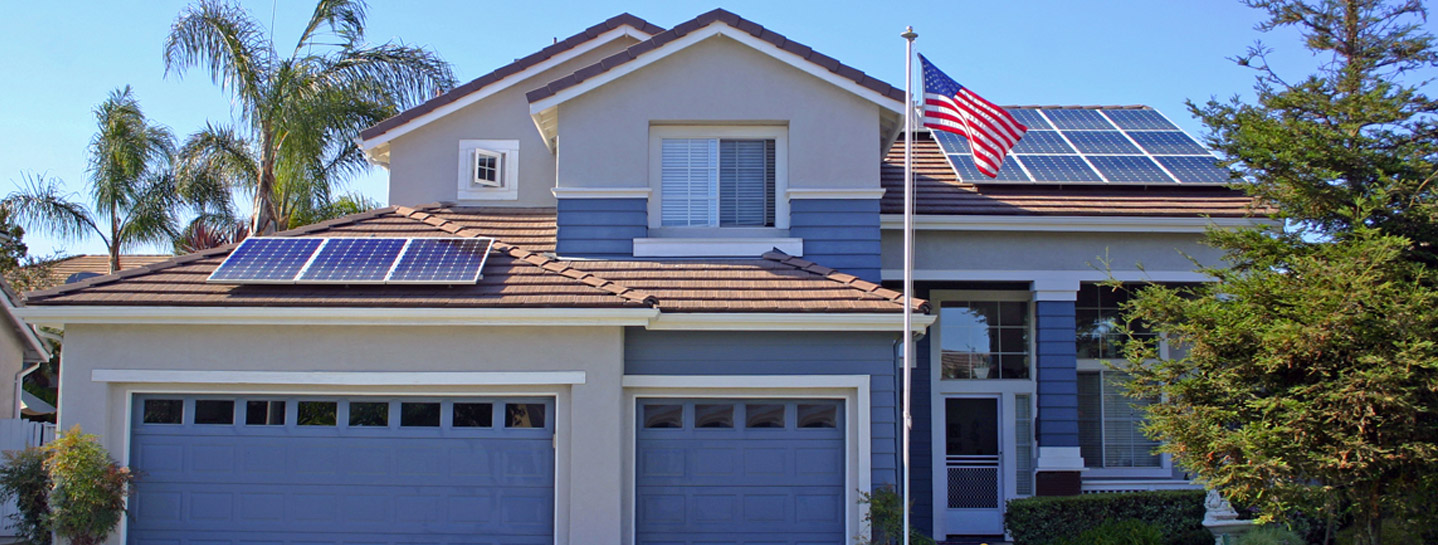 Brad Heavner
Policy Director
California Solar & Storage Association
brad@calssa.org
Appendix
Current Powerwall Install – Single Line Diagram
Powerwall
20+ loads relocated to a new panel
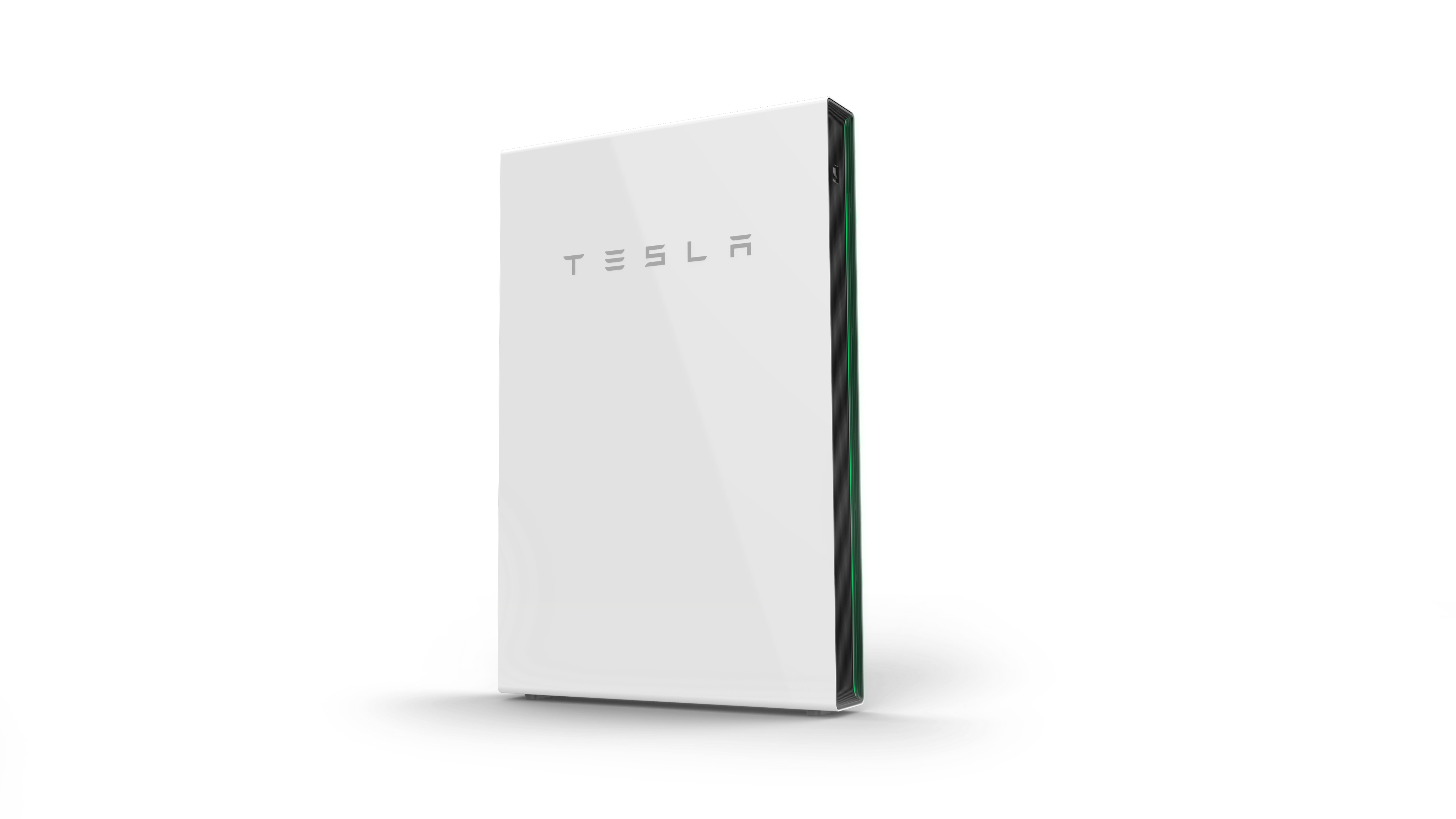 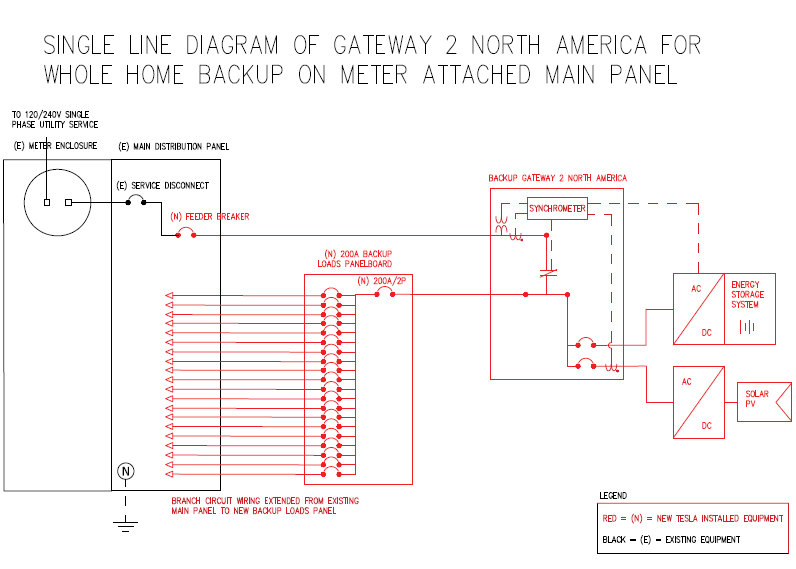 Backup 
Gateway
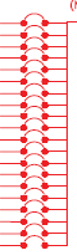 Contactor
 Relay
Backed-upHome Loads
17
[Speaker Notes: Backup Gateway need to be near meter, since it is the disconnect point]
Backup Switch Installation $ Savings
$1,200 - $5,000 savings per install
Supporting 
Hardware & Installation
Powerwall
Incentive level to cover 100% of installed ESS cost
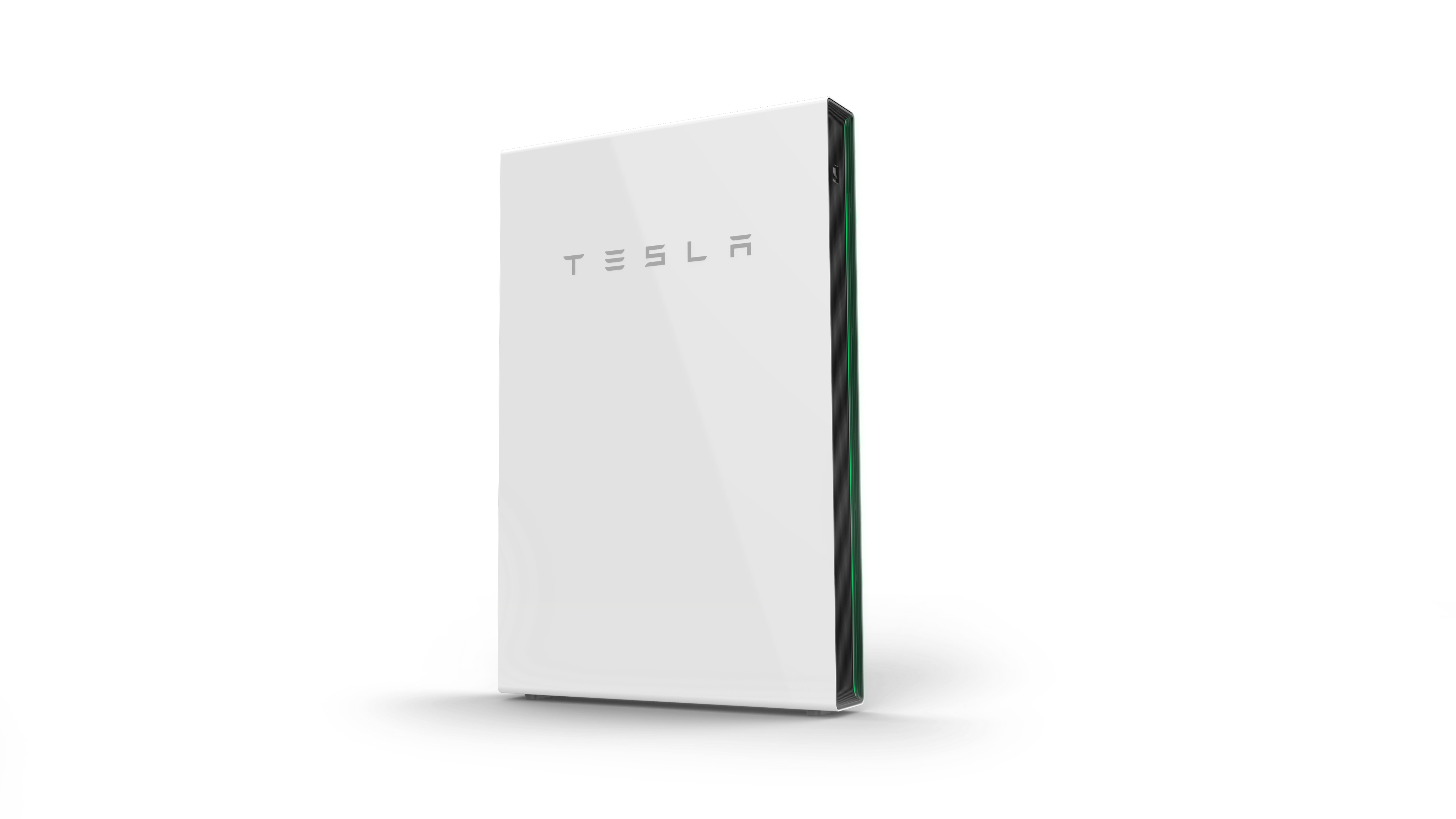 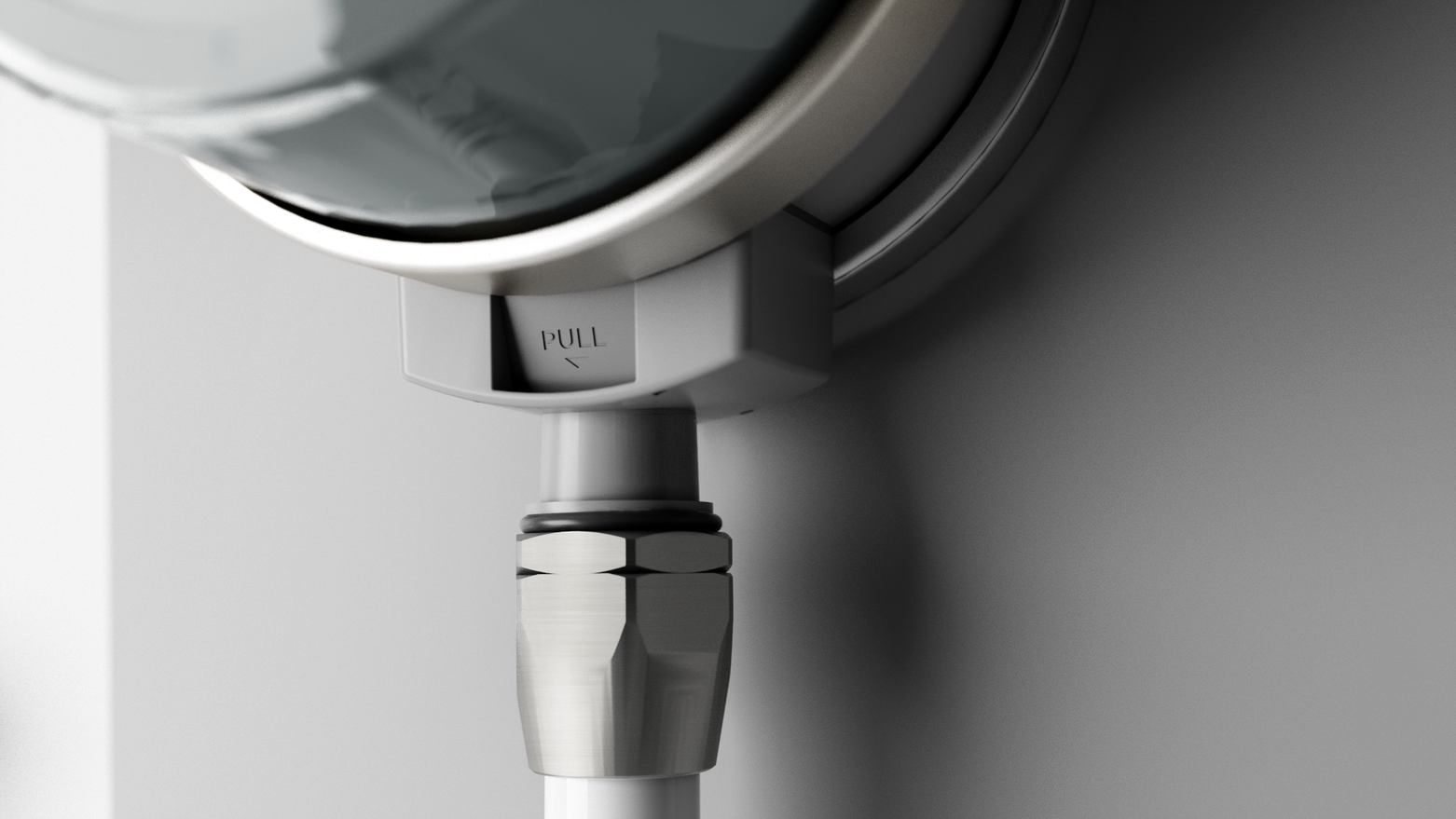 TotalCost
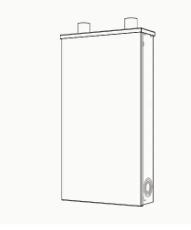 +
$0.80/Wh
Today
$10,800
$4,300
$6,500
w/ Backup 
Switch
+
$9,600
$0.71/Wh
$3,100
$6,500
18
Datasheet (Preliminary)
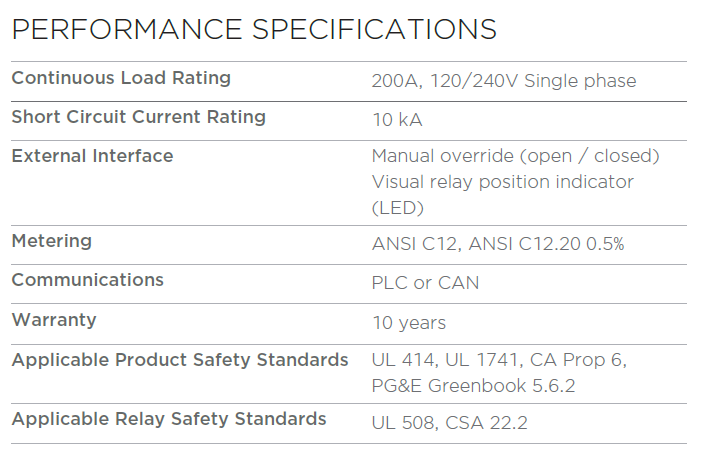 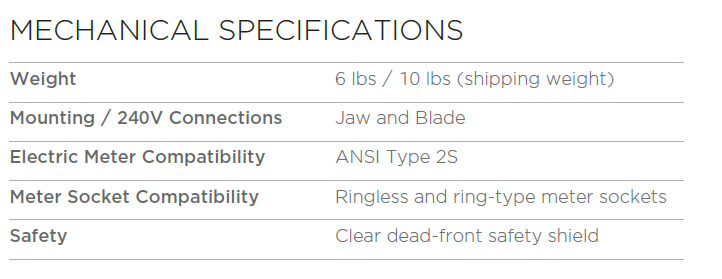 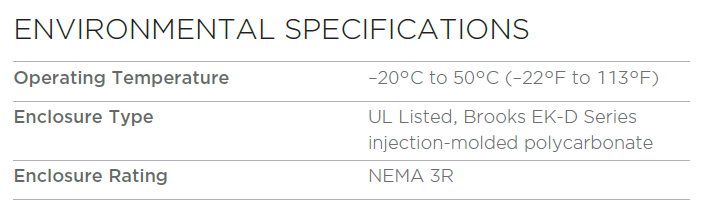 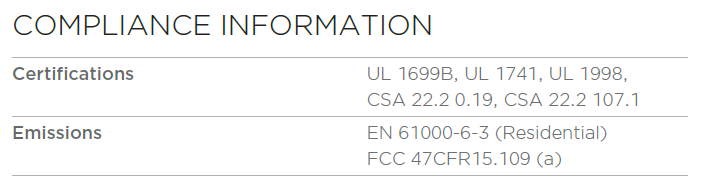 19